Advocating for Crisis Services
Erin Haw & Kara McCallum
disAbility Law Center of Virginia (dLCV)
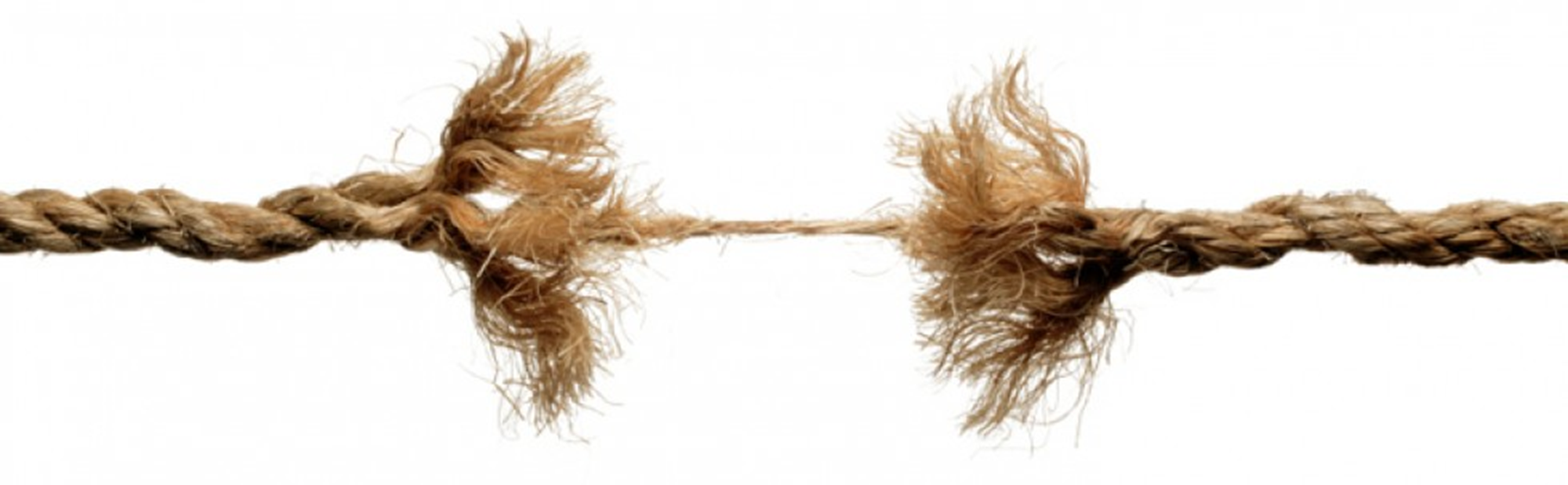 Presentation Outline
Where have we been? 
Where are we going?
Disability Rights 
Advocacy Strategies
Participant Experiences
1. Where have we been?
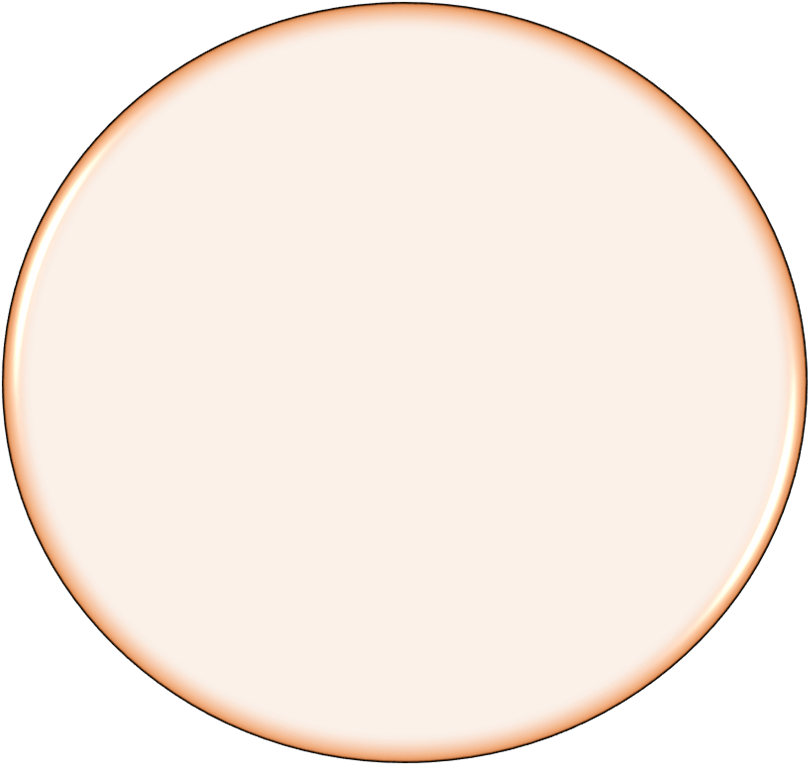 MENTAL
HEALTH
SERVICES
DEVELOPMENTAL
DISABILITY
SERVICES
?
2011 DOJ Findings Letter
2012 Settlement Agreement
2. Where are we going?
Current Crisis Services System
Future Crisis Services System?
3. Disability Rights
Rights: Federal
Rights: State
Rights & Standards: Local and Programmatic
4. Advocacy Strategies
Power Poses
http://www.jbchicago.com/fake-it-til-you-make-it-the-secrets-behind-power-posing/
Strategies: Your Advocacy
Be clear about what you want
Fight the urge to tell your entire story
Prioritize your concerns and address one at a time
Use written communication when possible 
Request responses in writing
Direct your communication to the entity that holds responsibility to “fix” your problem
If you don’t get a response “bump it up!”
Strategies: Your Advocacy
Get to know the system and key players
Attend public meetings and use the public comment period:
Settlement Agreement Stakeholder 
Local Human Rights Committee 
State Human Rights Committee 
REACH Advisory Council 
Legislative committee 
Contact state and local law makers
Available Contacts
Russell Payne, Constituent and Stakeholder Relations,  Behavioral Health Services, 804-786-1395, russell.payne@dbhds.virginia.gov
Heather Norton, Community Support Services, Developmental Services, 804-786-5850 heather.norton@dbhds.virginia.gov
Community Resource Consultants
Regional Support Teams
Critical and Complex Consultation Team
Strategies: dLCV’s Advocacy
dLCV filed an amicus brief
Public reports
Collaboration with advocacy partners
Educating stakeholders and legislators
Formal complaint mechanisms
Written requests/ negotiation
dLCV Crisis Services Portal
dLCV Crisis Services Portal
www.dlcv.org/crisis
Complaints processes available for: 
REACH 
Office of Human Rights
Office of Licensing
Virginia Department of Health
Virginia Department of Health Professions
Medicaid Fraud Unit
Virginia Department of Social Services
Office of the State Inspector General
5. Participant Experiences
Have you or someone you support recently been in crisis?
Who responded to the crisis?
Who was there to help?
What did you or the person you support get from the people who responded?
What did you or the person you support need?
What would you change about the experience?
Contact Information
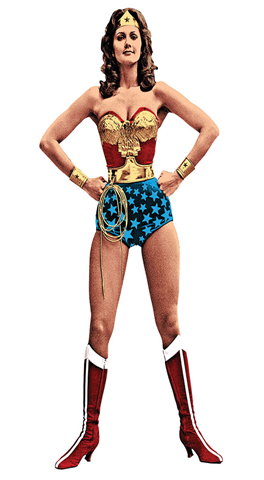 disAbility Law Center of Virginia1512 Willow Lawn Drive, Suite 100Richmond, VA  232301-800-552-3962 (phone)1-804-662-7057 (fax)info@dLCV.orgwww.dlcv.org